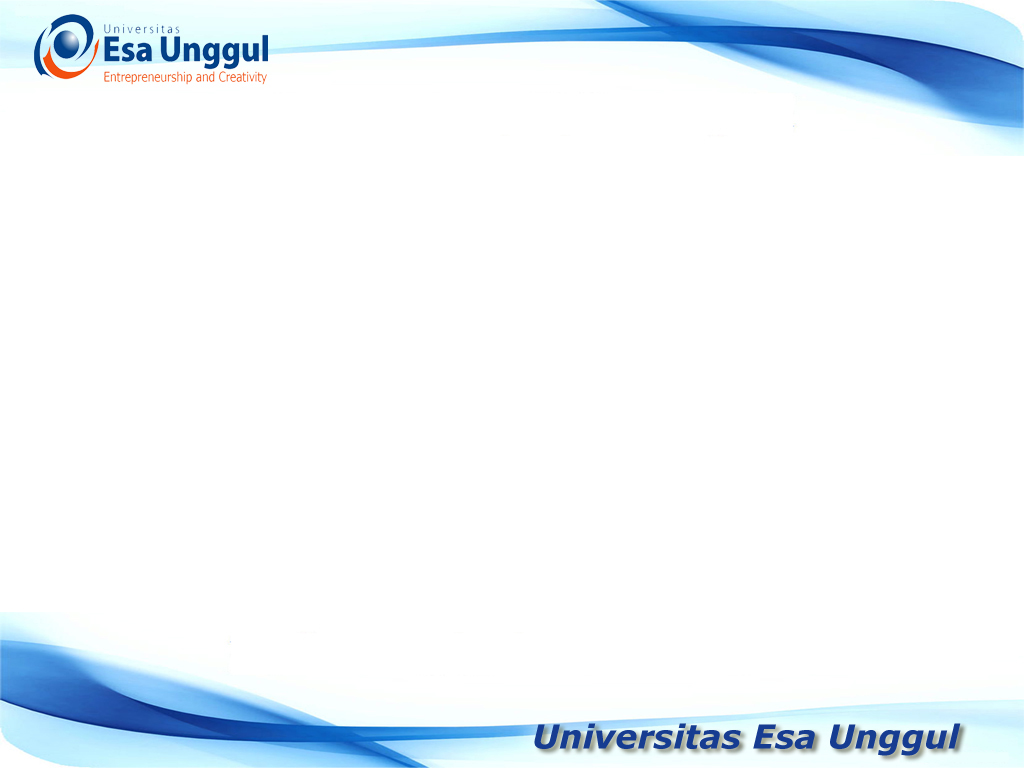 PENGOLAHAN DATA
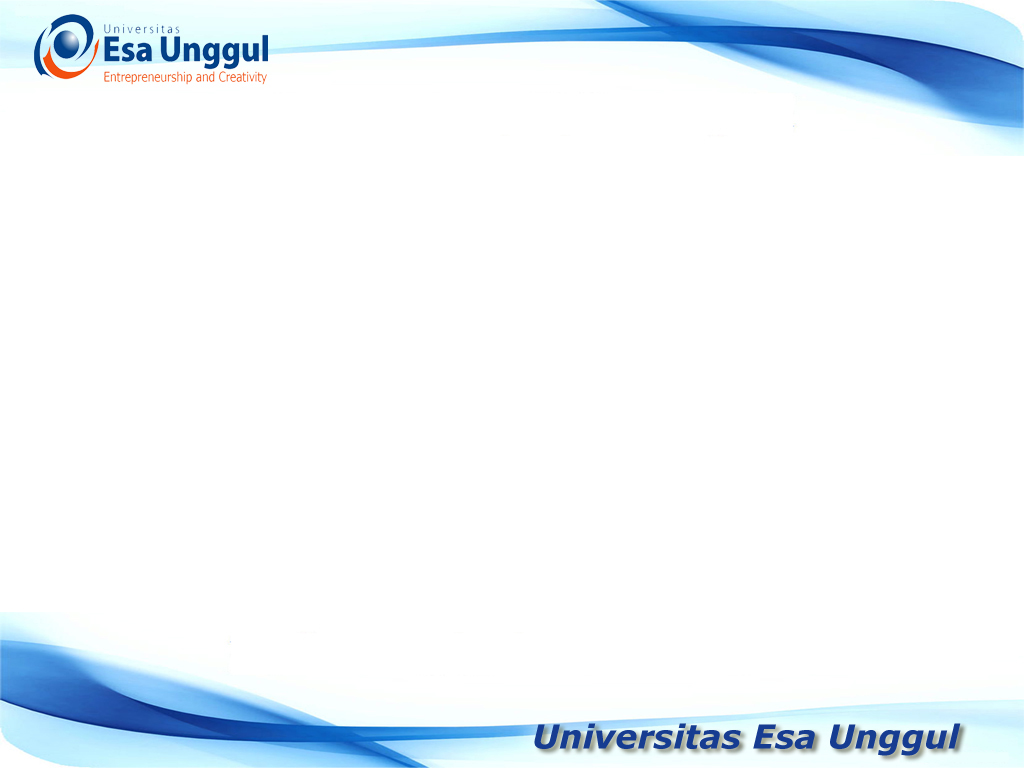 PENGOLAHAN DATA
Tahap Pengumpulan Data 
Pengolahan data
Analisis data (menggunakan metode analisis)
Interpretasi data
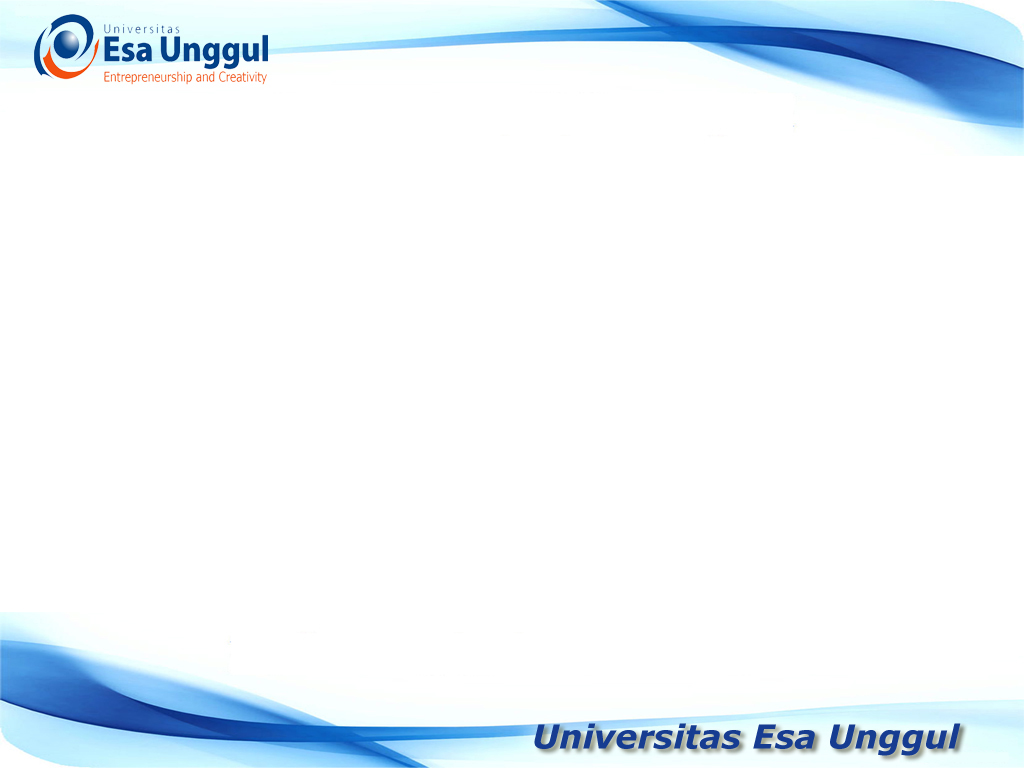 PENGOLAHAN DATA
Editing data 	: untuk melihat kemungkinan adanya kesalahan data da juga untuk mengecek adannya data yang tidak lengkap terutama untuk data yang didapat dari hasil kuesioner, untuk melihat apakah responden telah memjawab pertanyaan dengan lengkap dan benar.
Kalsifikasi data : Pengelompokan data sesuai dengan sifat dan jenis data
Tabulasi  data :Pengelompokan data  dalam bentuk tabel
Uji-uji data : Uji data dilakukan sebelum masuk kedalam pengolahan data, untuk data yang berasal dari kuesioner uji data dilakukan pada saat pra penelitian. Uji data dilaksanakan untuk mengetahui layak tidaknya sekelompok data untuk dilakukan analisa lebih lanjut.
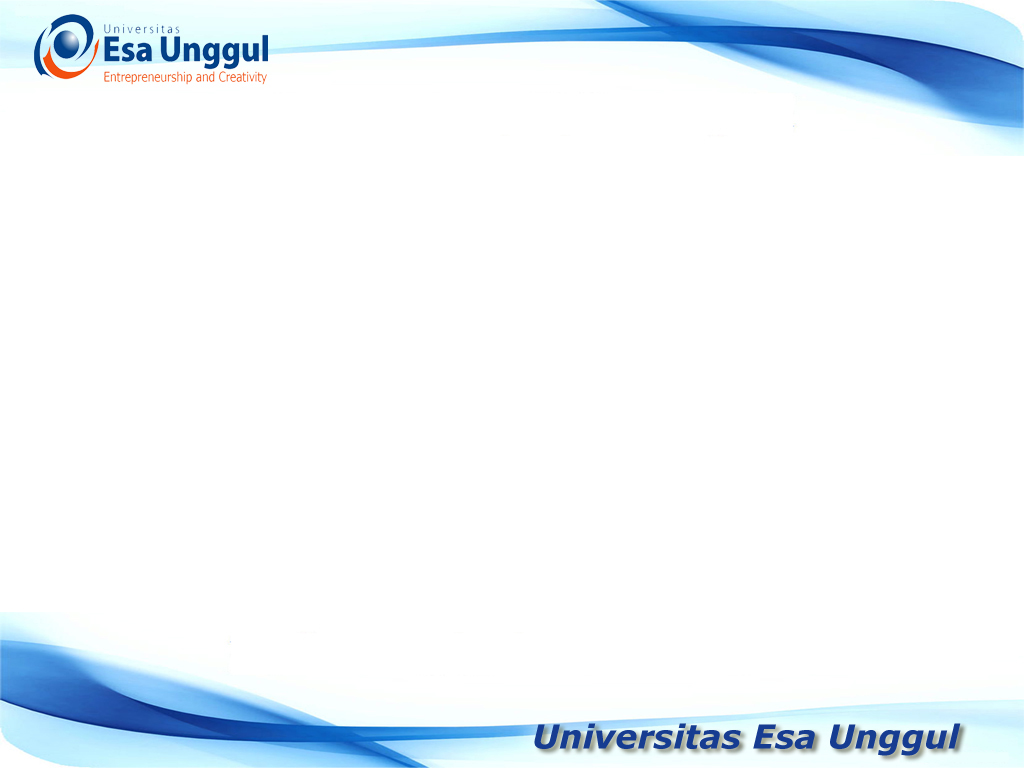 UJI DATA
Validitas
Reliabilitas
Normalitas
Autokorelasi
Multikolinearitas
Heterosekedastisitas
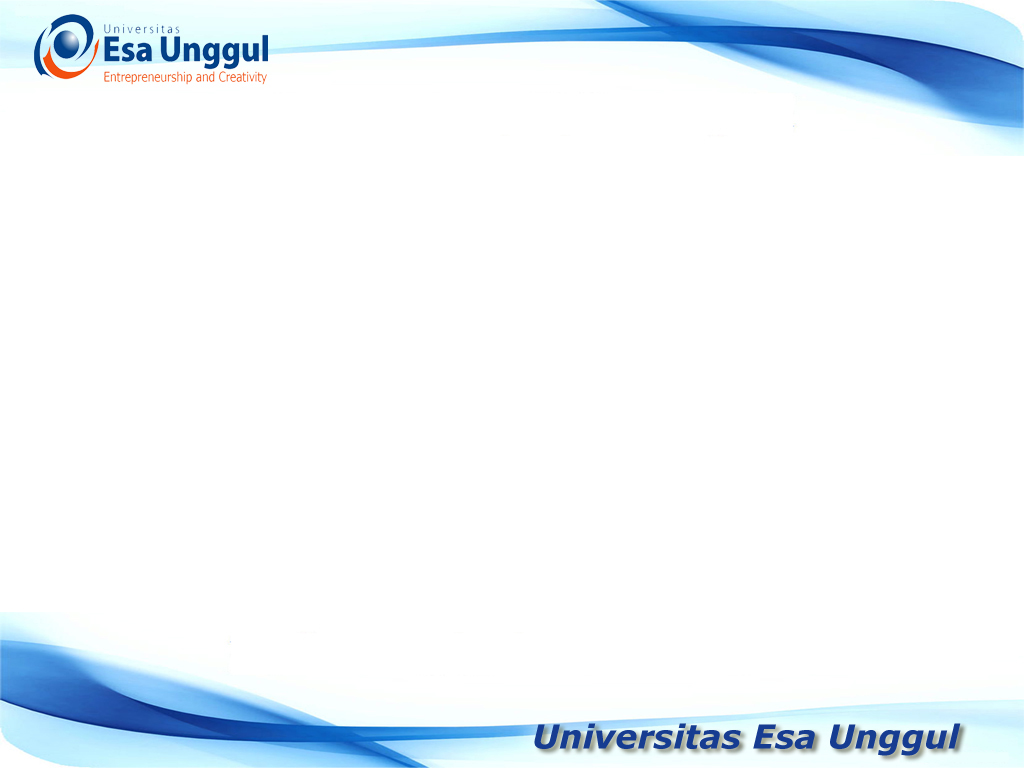 UJI VALIDITAS
validitas  adalah sejauh mana suatu instrumen(kuesioner) telah mengukur indikator dan variabel yang seharusnya diukur 
Suatu instrumen(kuesioner) secara sttaistik dinyatakan valid  jika nilai korelasi antar nilai butir pertanyaan dengan nilai total pertanyaan lebih besar dari nilai tabel (r > 0,36)
Latihan perhitungan (lab kom)
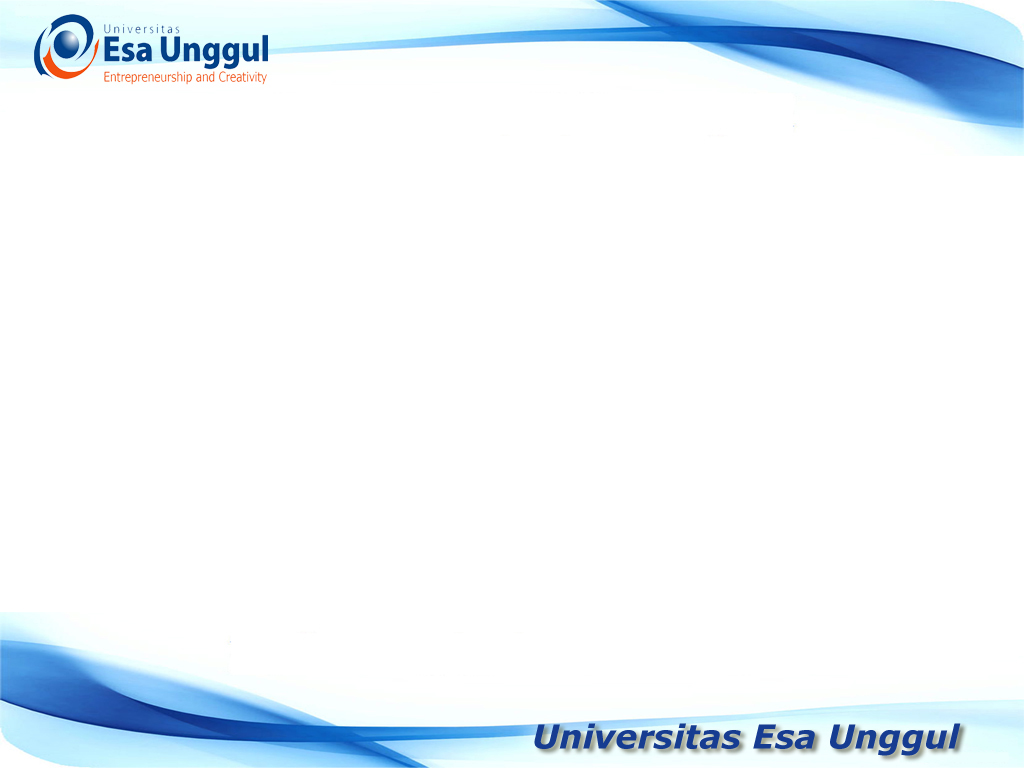 UJI RELIABILITAS
Reliabilitas adalah nilai yang menunjukkan konsistensi suatu instrumen terhadap pengukuran indikator/variabel   
Suatu instrumen(kuesioner) secara sttaistik dinyatakan reliabel  jika nilai reliabilitas  lebih besar dari 0,67 (rlb > 0,67)
 latihan perhitungan (lab kom)
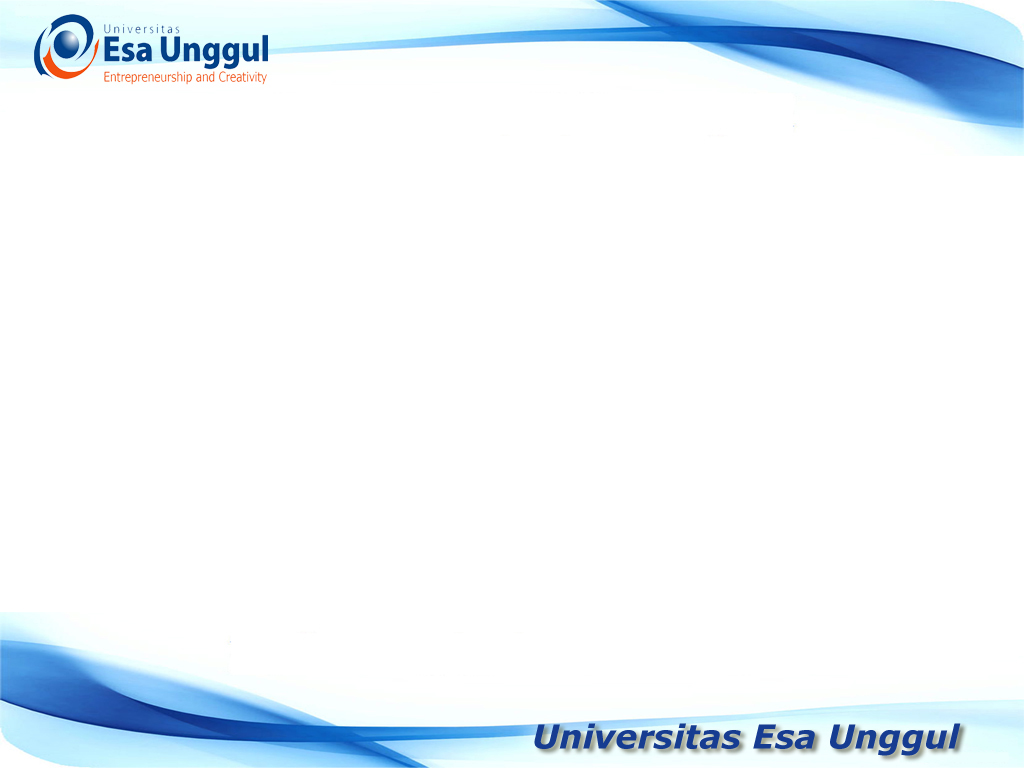 UJI NORMALITAS
Untuk mengetahui apakah data dalam setiap variabel (independen, dependen) berdistribusi secara normal atau tidak
Uji normalitas dapat dilihat dalam beberapa hal :
Grafik normal (pp plot): normal jika titik-titik data menyebar mengikuti arah garis diagonal dan data dianggap tidak normal menyebar jauh dari garis diagonal
Grafik histogram: normal jika grafik histogram menunjukkan bentuk lonceng (bell shape), sedangkan tidak normal jika grafik tidak menunjukkan distribusi normal (menceng)
.
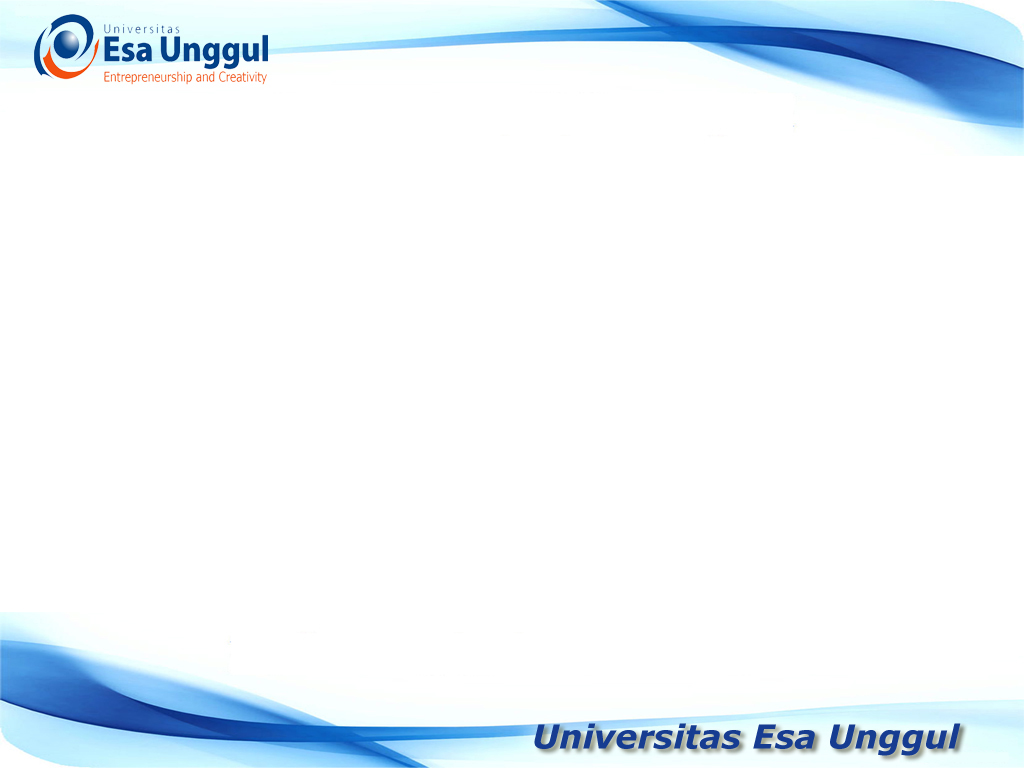 UJI AUTOKORELASI
Uji autokorelasi adalah suatu bentuk pengujian terhadap kualitas data sekunder, dengan tujuan untuk melihat ada tidaknya hubungan yang terjadi diantara anggota-anggota dari serangkaian data  atau pengamatan yang tersusun dalam rangkaian waktu. Secara konsep, suatu kelompok data dinyatakan tidak terjadi autokorelasi apabila data periode ke-n tidak dipengaruhi oleh data pada perionde n – t, atau periode-periode sebelumnya. Secara statistik, suatu kelompok data dinyatakan tidak terjadi auto korelasi jika memiliki nilai statistik tertentu
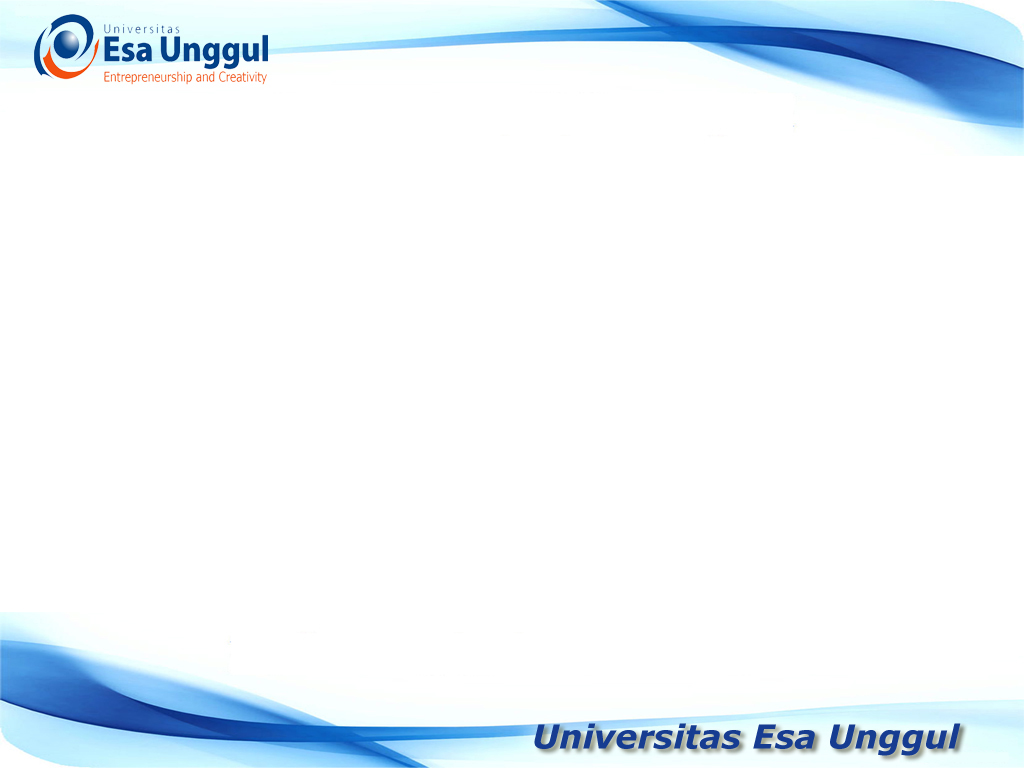 MULTIKOLINEARITAS
Untuk mengetahui apakah terjadi korelasi di antara variabel bebas. (data yang baik adalah data yang bebas dari korelasi antara variabel bebas)
Pengujian multikoliniaritas dapat dilakukan dengan cara :
Mendeteksi nilai R2=> jika nilai R2 lebih dari 0,70 (70 %) terdapat kecenderungan adanya multiko atau 
Nilai Tolerance(Tol) => kecenderungan terdapat multiko jika nilai TOL jauh dari 1 demikian sebaliknya atau
Nilai VIF (Variance Inflation Factor) =>Terdapat multiko jika nilai VIF lebih besar daripada  8 (VIF>8)
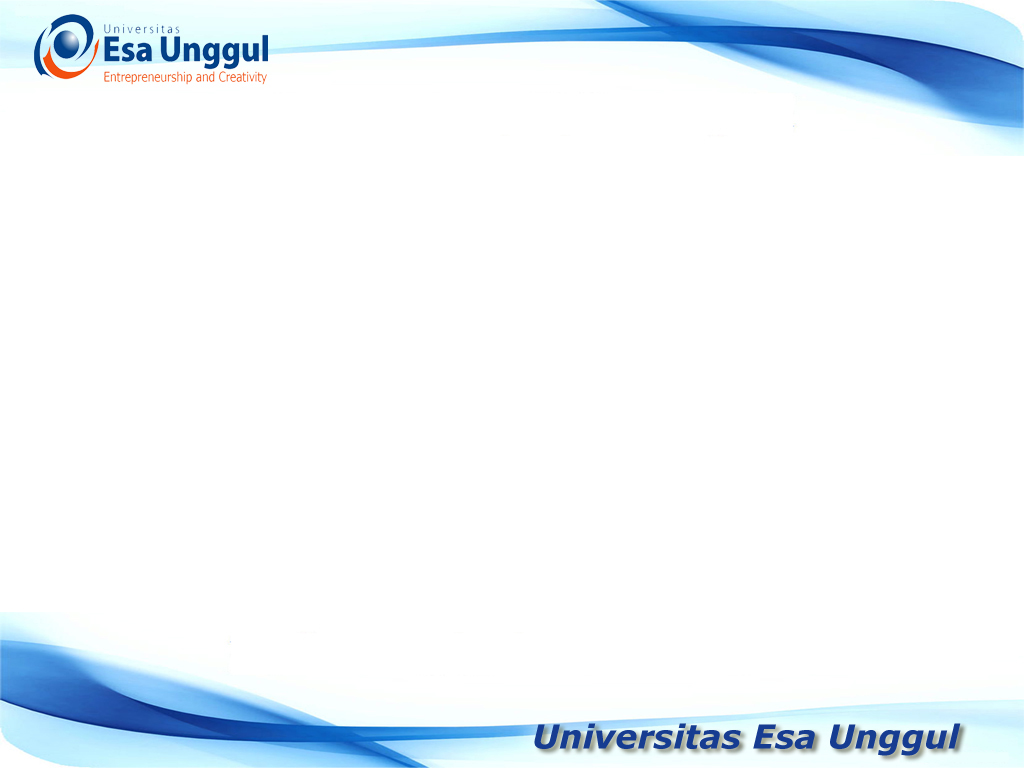 HETEROSEKEDASTISITAS
Bertujuan untuk menguji apakah dalam model regresi terjadi ketidaksamaan variance residual  dari satu pengamatan ke pengamatan lainnya
Pengujian heteroskedastitas dapat dilakukan dengan cara :
Melihat kepada grafik plot = Jika titik data membentuk suatu pola tertentu maka telah terjadi adanya heteroskedastisitas
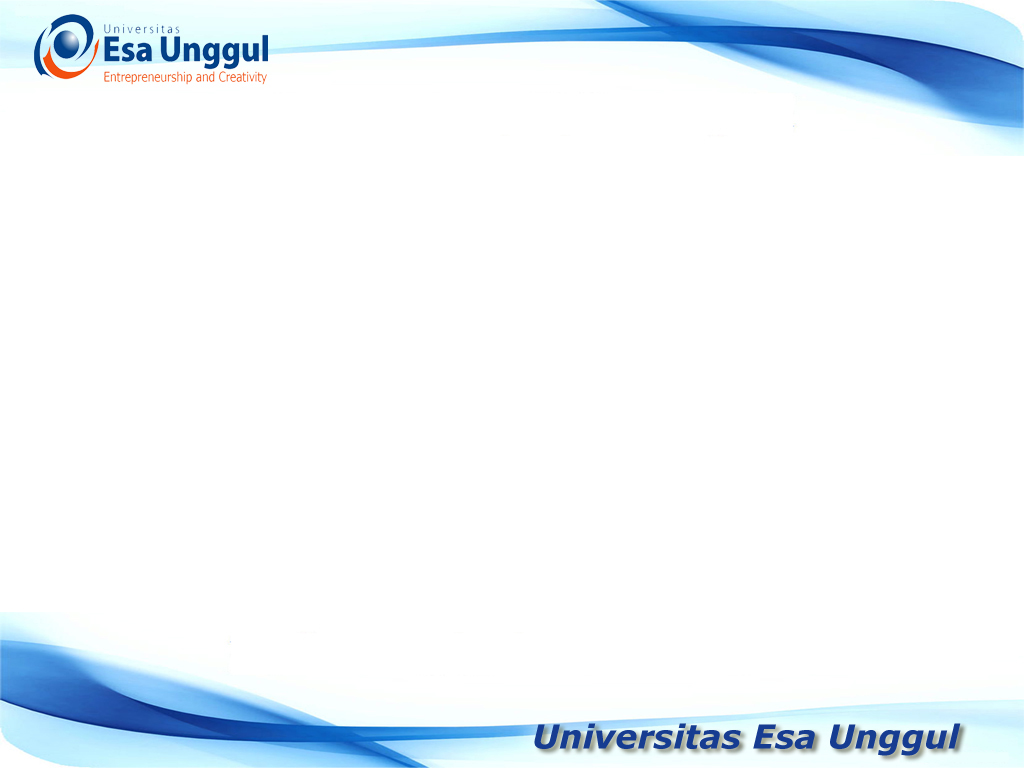 MENURUT WAKTUNYA
Data cross section yaitu kumpulan informasi yang berasal dari satu waktu 

Data time series : kumpulan informasi yang berasal dari deretan waktu. Periode waktu dapat berupa harian, mingguan, bulanan, kuartalan, semesterean dan tahunan.
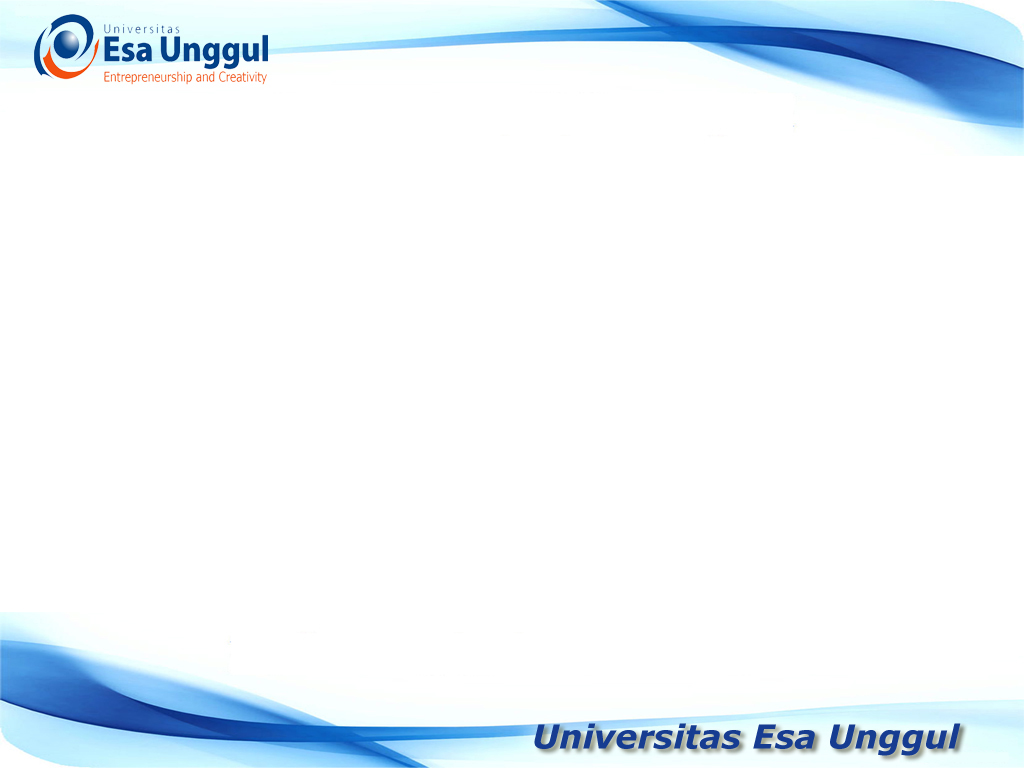 MENURUT SUMBERNYA
Data internal : Data atau informasi yang didapat dari dalam perusahaan
Data eksternal : Data atau informasi yang didapat dari luar perusahaan.
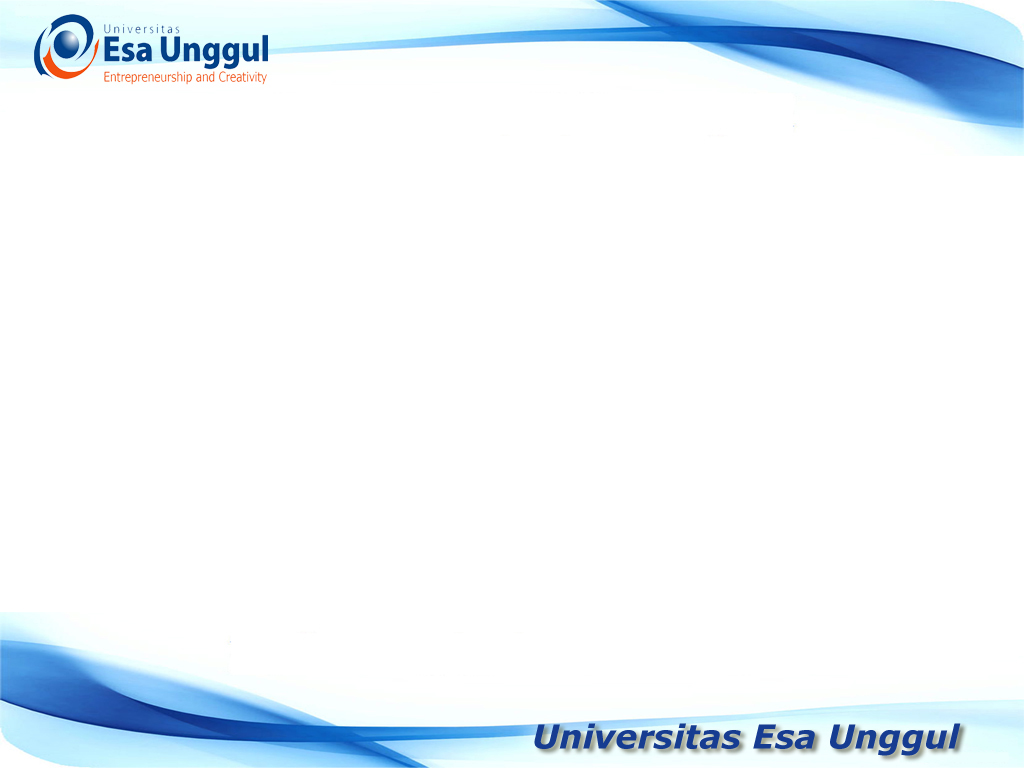 SKALA PENGUKURAN
Skala nominal: 
Skala nominal merupakan tipe skala pengukuran yang paling sederhana. Angka atau atribut yang digunakan dalam pengukuran hanya merupakan suatu nama untuk menyebutkan kategori atau kelompok variabel.
Skala nominal, oleh karena itu juga dinamakan dengan skala kategoris. Nilai variabel dengan skala nominal hanya menjelaskan kategori, tetapi tidak menjelaskan nilai peringkat, jarak, atau perbandingan.
.
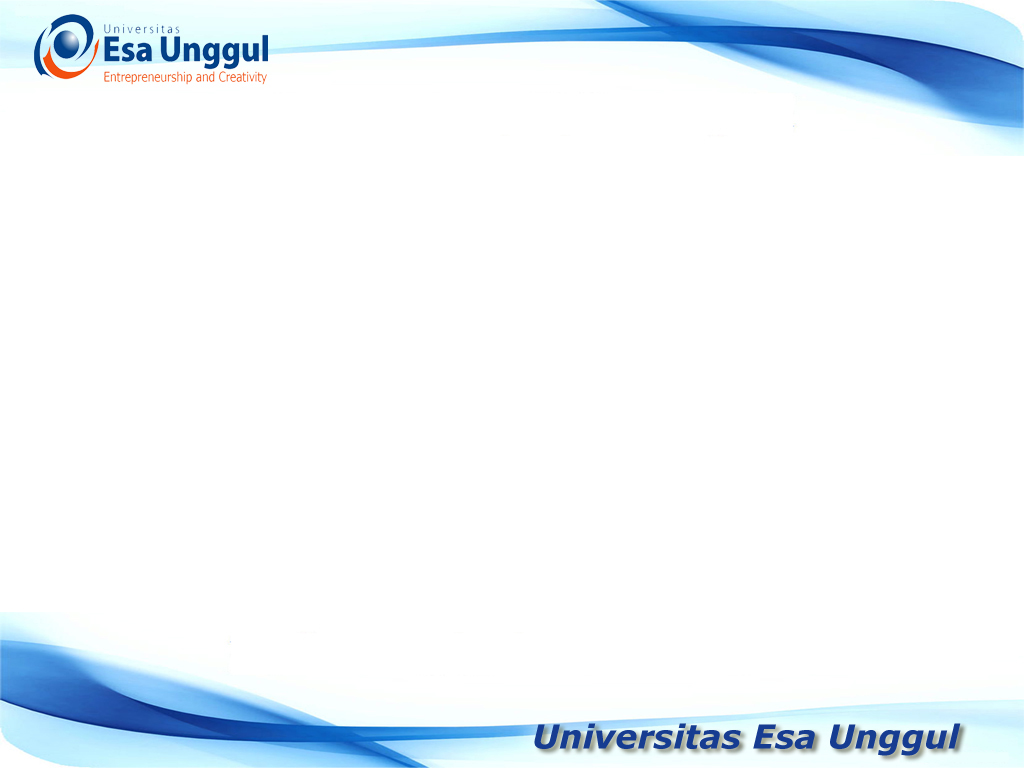 SKALA PENGUKURAN
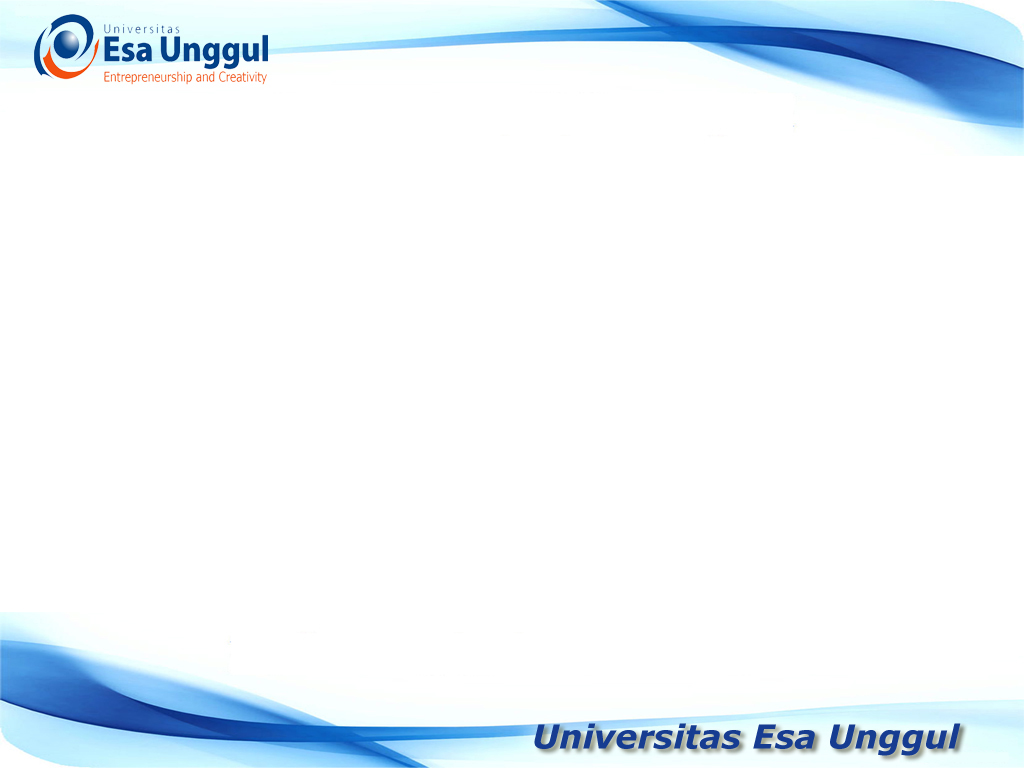 SKALA PENGUKURAN
Skala interval 
merupakan skala pengukuran yang menyatakan kategori, peringkat dan jarak object  yang diukur.
Skala interval dapat dinyatakan dengan angka 1 sampai dengan 5 atau angka 1 sampai dengan 7. Skala pengukuran ini menggunakan konsep jarak atau interval yang sama (equality interval) 
Nilai skala interval bukan angka absolut, misal jarak antara 1 dengan 2 sama dengan jarak 3 dengan 4
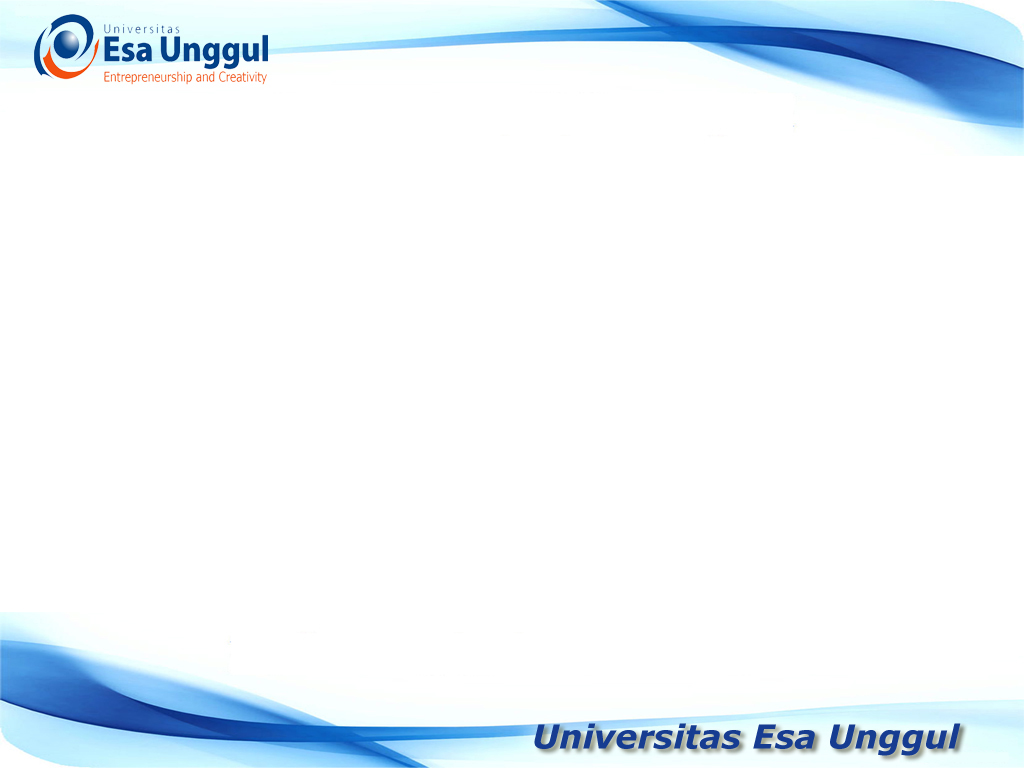 SKALA PENGUKURAN
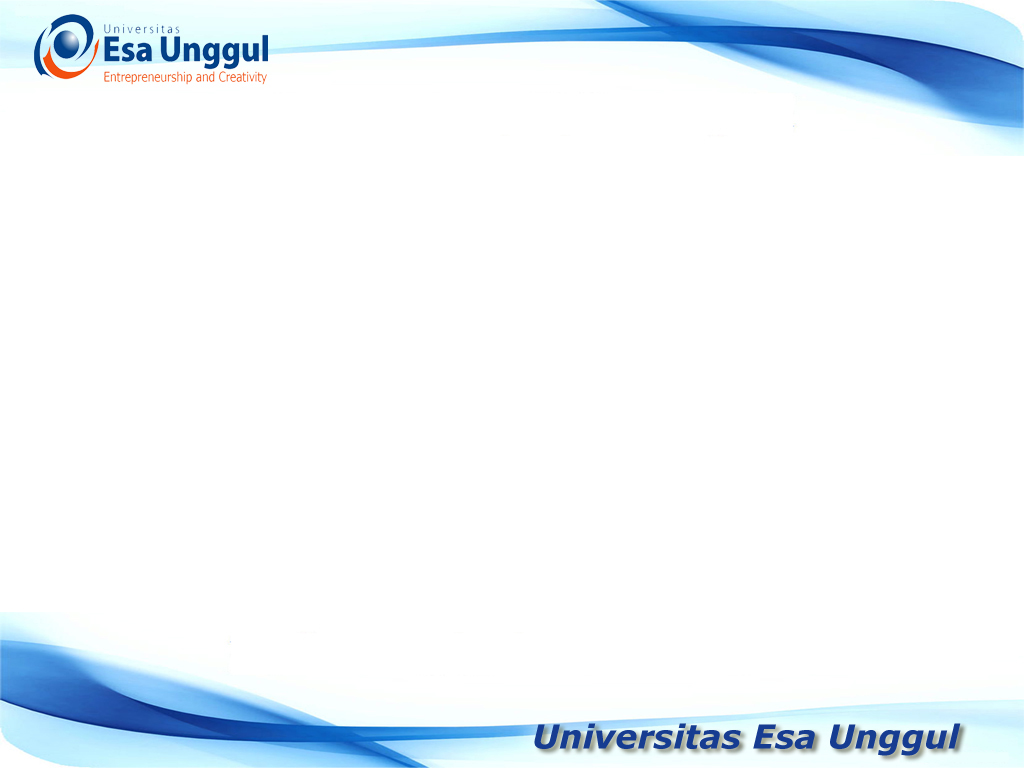 SKALA PENGUKURAN
Skala rasio merupakan skala pengukuran yang menunjukkan kategori, peringkat, jarak dan perbandingan object yang diukur. Skala rasio menggunakan nilai absolut, sehingga memperbaiki kelemahan skala interval yang menggunakan nilai relatif. 
Nilai uang atau ukuran berat merupakan contoh pengukuran dengan skala rasio. Nilai uang sebesar satu juta rupiah merupakan kelipatan sepuluh kali dari nilai uang seratus ribu rupiah.
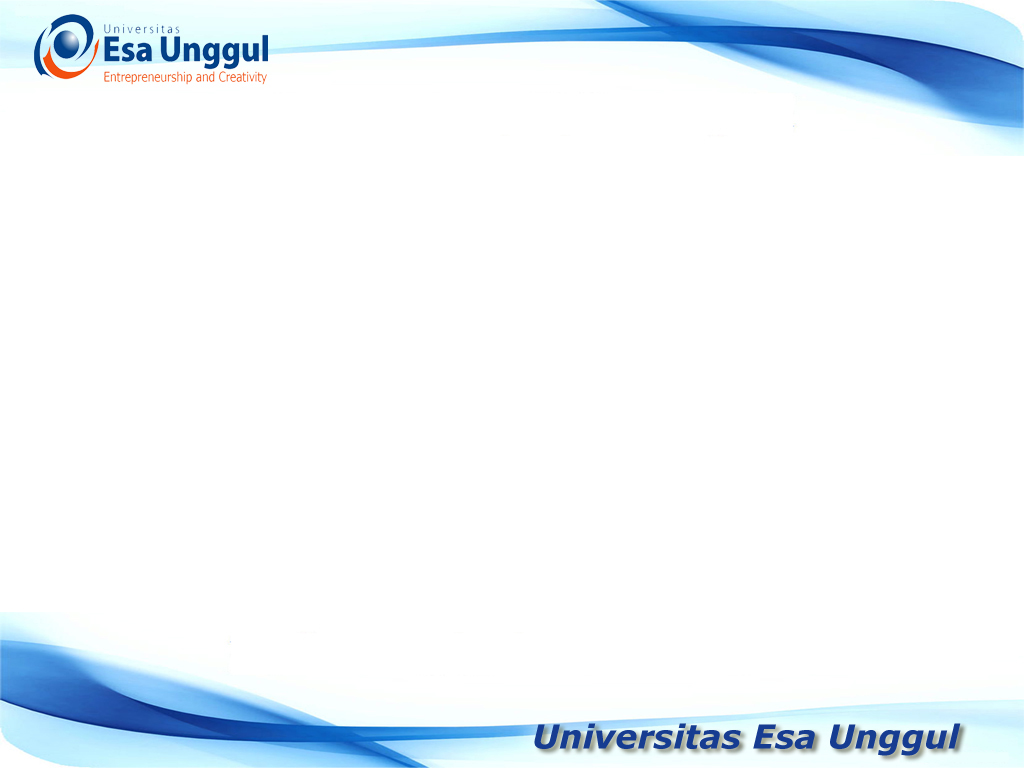 SKALA PENGUKURAN SIKAP
Skala likert
	
Skala Likert merupakan metode yang mengukur sikap dengan menyatakan setuju atau ke-tidaksetujuan-nya terhadap subjek, objek atau kejadian tertentu.  Metode pengukuran yang paling sering digunakan ini dikembangkan oleh Rensisi Likert sehingga dikenal dengan nama Skala Likert.
Skala Likert umumnya menggunakan lima angka penilaian, yaitu : (1) sangat setuju, (2) setuju, (3) tidak pasti atau netral, (4) tidak setuju, (5) sangat tidak setuju.
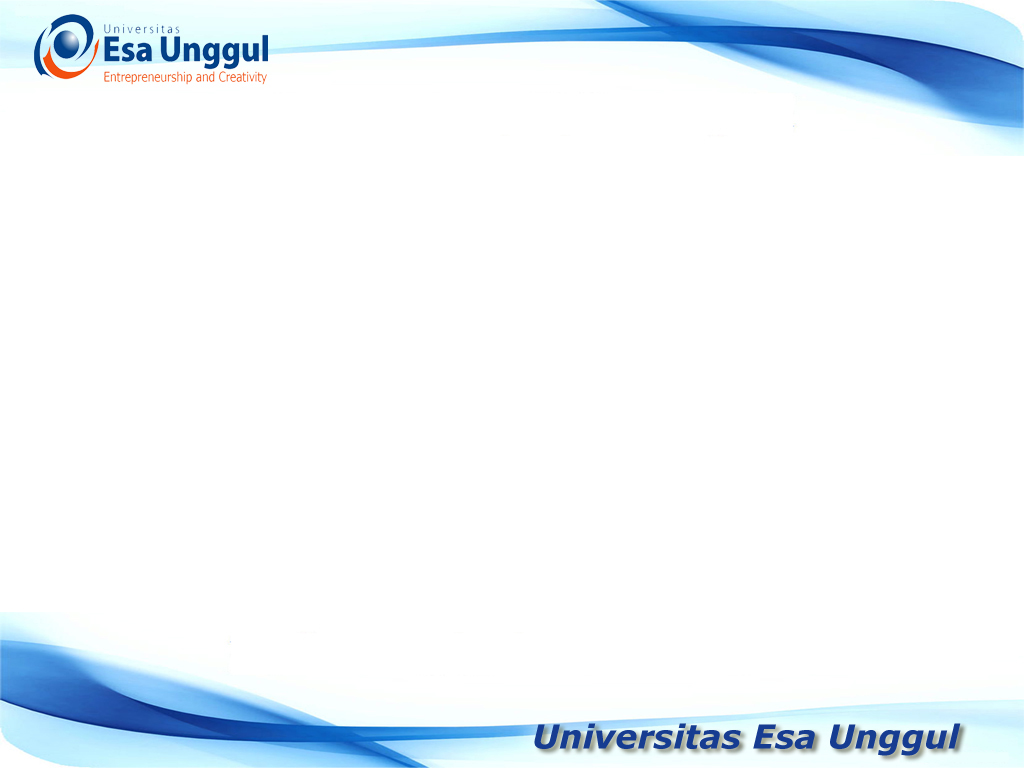 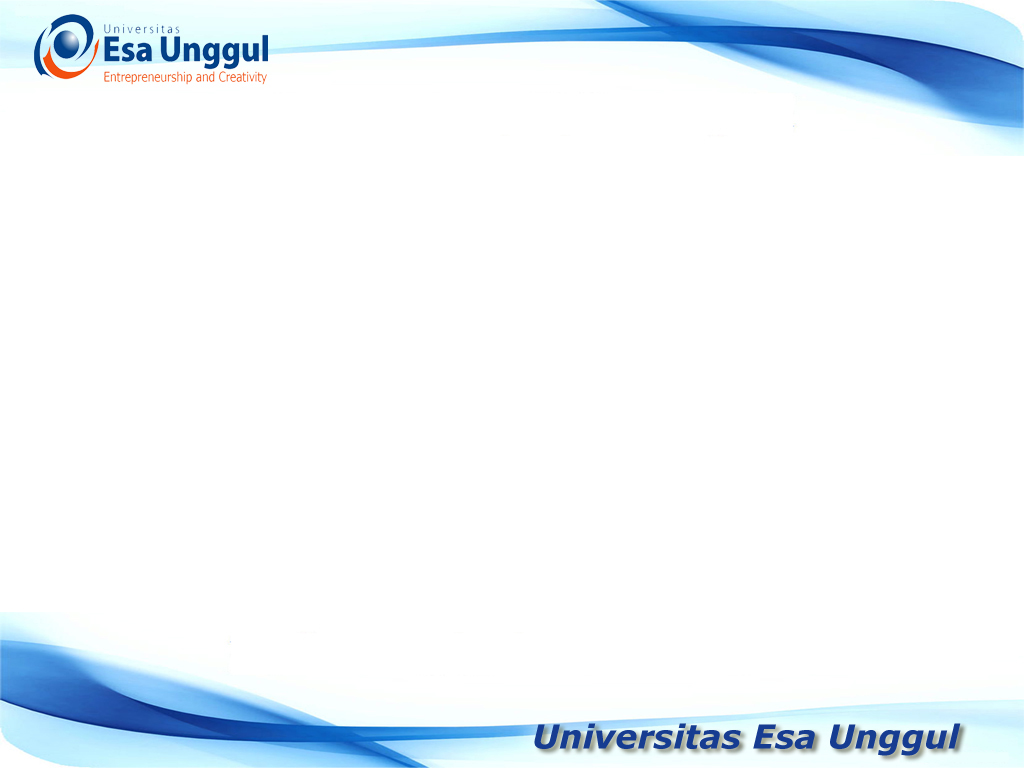 SKALA PENGUKURAN SIKAP
Skala semantic differensial	
Skala semantic differensial adalah skala yang dikembangkan oleh Osgood. Dimana skala ini disusun dalam garis kontinum, jawaban positif disebelah kanan garis, jawaban negatif sebelah kiri garis. Sehingga data bersifat interval.
Skala Perbedaan Semantis menggunakan pengukuran sikap dengan menggunakan skala penilaian tujuah butir yang menyatakan secara verbal dua kutib (bipolar) penilaian yang ekstrem.
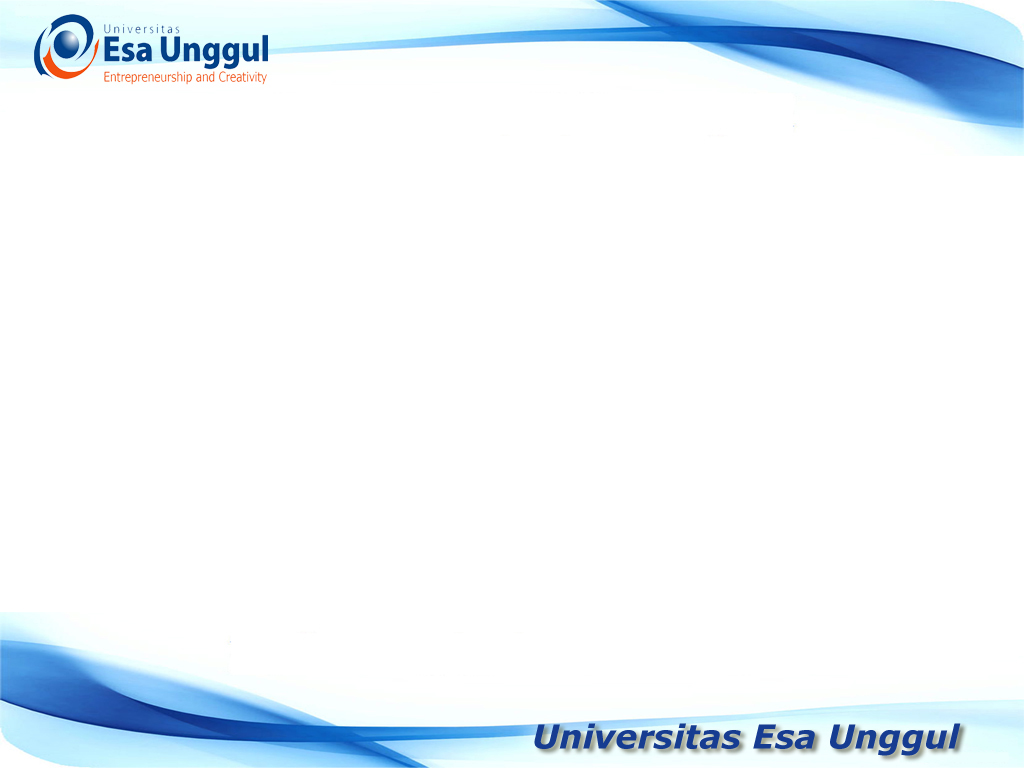 SKALA PENGUKURAN SIKAP